Understanding NCI Reports
Sarah Taub NCI Webinar Series
April 29th, 2014
National Core Indicators (NCI)
Agenda
NCI Overview
Review of yearly reports
Review of data briefs
Review of Website tutorials
National Core Indicators (NCI)
WHAT IS NATIONAL CORE INDICATORS (NCI)?
Multi-state collaboration of state DD agencies
Measures performance of public systems for people with intellectual and developmental disabilities
Assesses performance in several areas, including: employment, community inclusion, choice, rights, and health and safety
Launched in 1997 in 13 participating states
  Supported by participating states
  NASDDDS – HSRI Collaboration
National Core Indicators (NCI)
NCI State Participation 2013-14
NH
WA
MA
NY
SD
ME
PA
NJ
OH*
IL
MN
OR
WI
Wash DC
CA*
KY
MO
MI
CT
NC
DE
OK
AR
AZ
IN
NM
MD
UT
GA
VA
A
CO
KS
LA
TX
TN
SC
FL
MS
39 states, the District of Columbia and 22 sub-state regions
HI
State contract awarded in 2013-14 through AIDD fundingCA*- Includes 21 Regional Centers
OH*- Also includes the Mid-East Ohio Regional Council
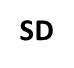 WHAT IS NCI?
Adult Consumer Survey 
In-person conversation with a sample of adults receiving services to gather information about their experiences 
Keyed to important person-centered outcomes that measure system-level indicators related to: employment, choice, relationships, case management, inclusion, health, etc. 

Adult Family, Child Family, and Family/Guardian Surveys Mail surveys – separate sample from Adult Consumer Survey 

Other NCI state level data: Mortality, Staff Stability
National Core Indicators (NCI)
National and State
Yearly Outcome Reports
National Core Indicators (NCI)
Type of Reports
Adult Consumer Survey
Family Surveys
Adult Family
Family/Guardian
Child Family
User Friendly
Annual Report
Data Briefs
~quarterly
National Core Indicators (NCI)
Limitations to Data
NCI does not determine acceptable levels of state performance
Be cautious of items with low N’s
Some questions change slightly year-to-year which may impact results
Different cohort of states may influence data
National Core Indicators (NCI)
[Speaker Notes: NCI is the average of state averages.

Performing significantly above/below NCI average does not necessarily mean the state is performing poorly in a given area

Serves as a reference point for quality improvement initiatives

NCI provides states with crosswalk of changes to the surveys]
Adult Consumer and Family Survey
National Reports
National Core Indicators (NCI)
Report Format
Executive Summary
Outcome Results
Overview of NCI
Survey Development
Methodology
Appendices
National Core Indicators (NCI)
[Speaker Notes: Report format changed slightly from past years]
Adult Consumer Survey
Standardized, face-to-face meeting with a sample of individuals receiving services
Background Information
Section I (no proxies allowed)
Section II (proxies allowed)
No pre-screening procedures
Conducted with adults only (18 and over) receiving at least one service in addition to case management
Section I and Section II together take 50 minutes (on average)
Overall sample: ~13,000
National Core Indicators (NCI)
[Speaker Notes: BI comes from state agency, individual records, case managers, proxy, individuals

SI- only individual; subjective questions – e.g., satisfaction, safety
SII- proxies; more objective – community inclusion

Includes over half of original 60 indicators

26 states and about 13k surveys]
Topics Covered
Demographics
Individual Outcomes
Health, Welfare, and Rights
System Performance
National Core Indicators (NCI)
[Speaker Notes: Sub-domains and concern statements covered by ACS


Individuals outcome (choice, employment)
Health, welfare, rights (regular/preventive screenings, safety, rights are respected)
System performance (access) 

‘Chapters’ start with demographics and then broken-out by subdomain]
Presentation of Demographics
Listed alphabetically by state
NCI Average on last row
Shows all response categories and total respondents
Asterisked (*) items used for risk-adjustment
National Core Indicators (NCI)
[Speaker Notes: Alphabetical order by state

NCI average is the average of state averages

Items denoted with an asterisk (*) used for risk adjustment – way to ‘even playing field’ (example, ensure states with more people who are not mobile can be compared to states with fewer people who are mobile without that being a determining factor)]
Presentation of Outcome Data
National Core Indicators (NCI)
[Speaker Notes: Begins with sub-domain and concern statement, followed by indicators/items covered in particular chapter]
Outcomes
National Core Indicators (NCI)
[Speaker Notes: Each page shows one item/indicator

Chart shows NCI average for all response categories

Table shows state outcome data; N; residence break-out]
Outcome Charts
National Core Indicators (NCI)
[Speaker Notes: Shows all response options un-collapsed (items with the ‘middle’ response group)

Note some may +/- 100% due to rounding]
Outcome TablesHave friends (may be staff or family) and the support needed to see their friends when they want (‘yes’ responses only)
National Core Indicators (NCI)
[Speaker Notes: Included in table name: response options included; proxy respondent allowed
States listed in descending order by overall outcome response
Listed by significance -- .001

Residence break-out (does not impact significance; not tested for significance)

Low N’s (20 or fewer) excluded

Caution for viewing/comparing residence data due to low N’s]
Significance and N’sHave community employment as a goal in their service plan (information may have been obtained through state records or a proxy respondent)
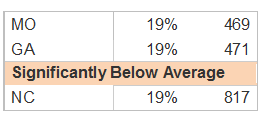 National Core Indicators (NCI)
[Speaker Notes: In some cases, a state (let’s call it state A) with a lower (or higher) proportion than another state (lets call it state B) may be significantly above (or below) NCI Average even though the other state that is further away from the NCI Average is not.  This may happen because statistical significance depends on both the difference between the average and the state’s proportion and the sample size of the state.  So, for example, when state A has a larger valid sample for the indicator than state B, state A may be significantly different from the average when state B is not, even though state B’s difference from that average is larger than state A’s.  The larger the sample size of a state, the smaller the difference needs to be to be statistically significant.]
Risk Adjustment and Scales:Choice and Community Inclusion
Chose Home (adjusted)
Entertainment (adjusted)
National Core Indicators (NCI)
[Speaker Notes: Look at how adjusted data are reported]
Risk Adjustment and Scales:Choice and Community Inclusion
Life Decisions Scale
Community Inclusion Scale
National Core Indicators (NCI)
[Speaker Notes: Scales were devised by using factor analysis to see which items naturally fall together.  The community inclusion scale is made by simply adding up these items: number of times went shopping, out to eat, on errands, to entertainment (after 0s were taken into account too).   

The choice are calculated like this: the number of items the person said they had some choice on divided by the valid number of those items (i.e. if a person did not respond or the question was not applicable for him/her, it did not enter into the calculation).  

Life decisions scale consists of choosing home, roommates, staff, job or day program.   Everyday decisions scale consists of choosing what to buy, choosing schedule, and choosing how to spend free time.]
Appendices
A: How data are recoded/collapsed
B: Un-collapsed and Un-adjusted data by state
C: State sample strategy
National Core Indicators (NCI)
Un-collapsed and Un-adjusted data:Chose Home
National Core Indicators (NCI)
[Speaker Notes: All response options and N (still excluded <20)
State ABC order
NCI average]
Family Surveys
Adult Family Survey
Family of an adult with IDD living in the family home
Family/Guardian Survey
Family/guardian of an adult with IDD living outside the family home
Child Family Survey
Family of child with IDD living in the family home
National Core Indicators (NCI)
[Speaker Notes: Some states use CFS for individuals up to 22 who receive ‘child’ services

Surveys typically completed by family member (parent, sibling, spouse); occasionally by a staff person who knows the person well

No risk adjustment/collapsing]
Topics Covered
Information and Planning
Choice & Control
Access & Support Delivery
Community Connections
Satisfaction
Family Outcomes
National Core Indicators (NCI)
Demographics
National Core Indicators (NCI)
[Speaker Notes: Listed alphabetically by state; NCI Average on the bottom row]
Chapter
National Core Indicators (NCI)
[Speaker Notes: Starts with info on sub-domain, concern statement, and an overview of outcomes

*Respondent is the person who completed the survey
*family member is the person about whom survey was completed]
Family Outcomes
5 responses
2 responses
National Core Indicators (NCI)
[Speaker Notes: Charts include NCI Average for all responses  question

Tables include all responses and N’s

States with fewer than 20 respondents to a particular question are excluded]
Family Surveys Tables
National Core Indicators (NCI)
[Speaker Notes: Descending by State ‘always’ (or ‘yes’) percent

-significance at .001]
Additional Cautions
‘Yes’ is less desired response
‘Don’t know’ response treated as a ‘No’
Respondent knows how much money is spent by the IDD agency on family member
Respondent knows how to file a grievance or complaint against providers agencies or staff
Respondent knows how to report abuse and neglect
National Core Indicators (NCI)
[Speaker Notes: Some questions where the yes is the less desired response, noted in footnotes

Don’t knows are included with no’s in three questions]
Adult Consumer and Family Survey
State Reports
National Core Indicators (NCI)
Consumer Survey
National Core Indicators (NCI)
[Speaker Notes: All outcomes – un-adjusted data

Lists state and NCI average with text describing the data; range of state averages]
Family Surveys
National Core Indicators (NCI)
[Speaker Notes: All outcomes – always through never or just yes responses

Lists state and NCI average with text describing the data; range of state averages]
Consumer and Family Survey
User-Friendly Reports
User-Friendly
National and State Reports
Adult Consumer Survey
Family Surveys
National Core Indicators (NCI)
Consumer Survey User-Friendly
National Core Indicators (NCI)
[Speaker Notes: Developed in large part thanks to the CAC in California

-Uses pictures, pie chart and stick people to represent the average
-rounds to nearest 10%]
Family Survey User-Friendly
National Core Indicators (NCI)
[Speaker Notes: -Uses pictures, pie chart and stick people to represent the average
-rounds to nearest 10% for the yes or combined always/usually %]
Annual Report
At-a-Glance report of major findings
Restructured this year
Include more graphics
Review of findings from data briefs and other articles, presentations, publications
National Core Indicators (NCI)
[Speaker Notes: Will have a new look this year – re-named ‘at a glance’

Review some the more ‘hot topic items from ACS and FS’s]
Additional Reports
Data Briefs and Web Tutorials
National Core Indicators (NCI)
Data Briefs
Data Briefs: highlights of data findings across states, usually focused on a particular indicator or group of indicators. 
Designed to spark your interest and raise awareness of things we find in the data. 
Released every 3 months.
Data Briefs
Recent topics: 
Integrated employment
Racial and ethnic disparities in use of preventive care health services
Psychotropic drug use
Outcomes for individuals who communicate non-verbally. 
Found at: http://www.nationalcoreindicators.org/resources/data-briefs/
Videos
NCI staff are developing video guides that detail how to use some of our resources
Video on how to use the NCI Chart Generator. 
The Chart Generator: 
creates charts using NCI data from the Adult Consumer Survey
4 years of data available; filter by up to 2 demographic characteristics
Can look at national average or state specific data. 
Step by step: how to look at data and create charts that can help you in your work
Available in the top left corner of the Chart Generator Screen at www.nationalcoreindicators.org/charts
National Core Indicators (NCI)
Videos
How to read the survey reports
Completed video on how to read Family Survey Reports. Available on website soon!
Upcoming: How to read Adult Consumer Survey Report
National Core Indicators (NCI)